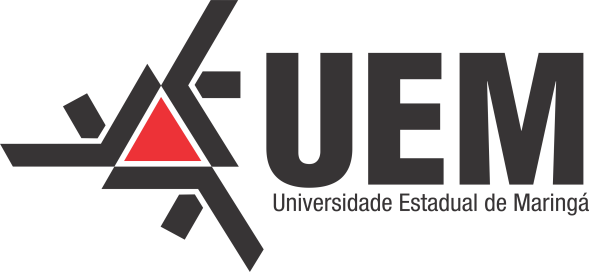 PÓS GRADUAÇÃO    
  ENGENHARIA CIVIL


PROCESSO SELETIVO 
ALUNO NÃO REGULAR 2020
 
INSCRIÇÕES: 02 e 03/03/2020
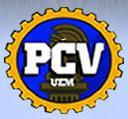 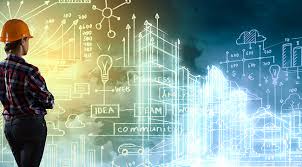 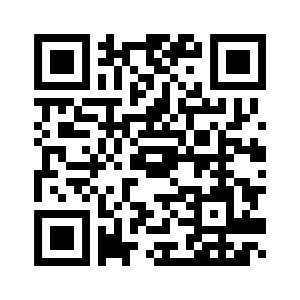 Informações:
Telefone: (44) 3011-3864
e-mail: sec-pcv@uem.br  
Internet: http://www.pcv.uem.br/processo-seletivo